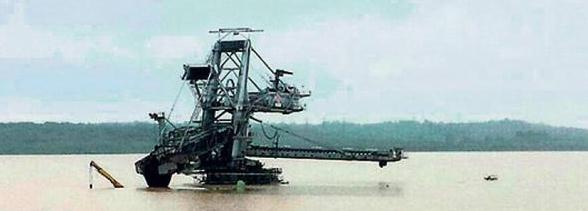 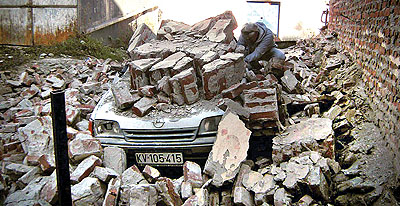 PROBLEMI REOSIGURANJA KATASTROFALNIH RIZIKA U SRBIJI
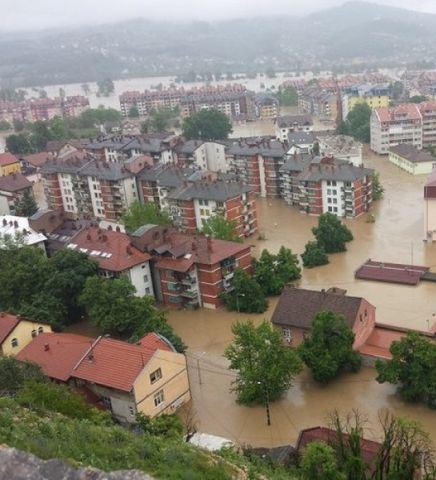 Zorana Pejčić
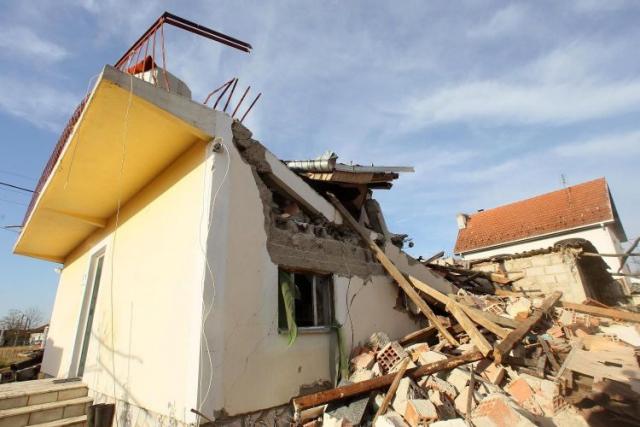 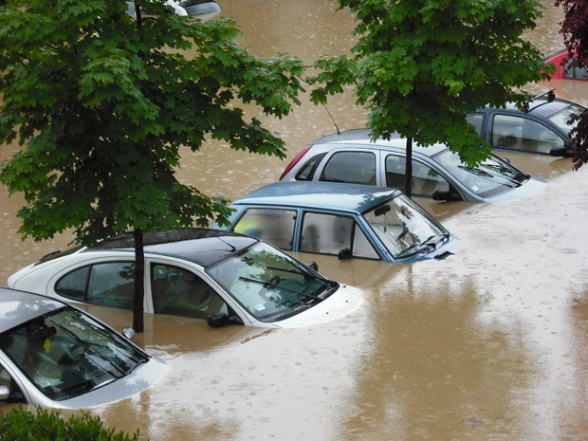 TREND RAZVOJA KATASTROFALNIH POJAVA
početkom 21. veka visina ekonomskih šteta kreće se 
do 220 milijardi USD
Urbani način života dovodi 
do visoke koncentracije vrednosti.
Statistički gledano trend razvoja ekonomskih šteta na svetskom nivou ukazuje na izuzetan rast
u periodu od 1940. do 2003. visina ekonomskih šteta kreće se od 20 milijardi USD
KATASTROFALNE POJAVE U SRBIJI
Zaboravili smo ili     još uvek nismo shvatili značaj i ulogu osiguranja              kao meru zaštite.
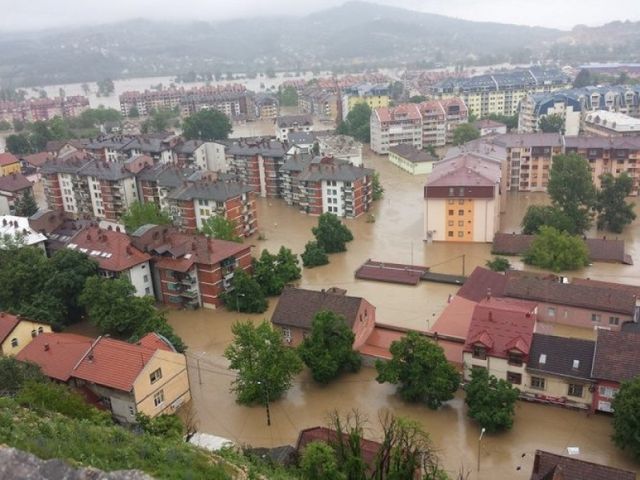 MAJSKE POPLAVE
Racio osiguranih šteta u odnosu na ekonomske štete ispod 5%
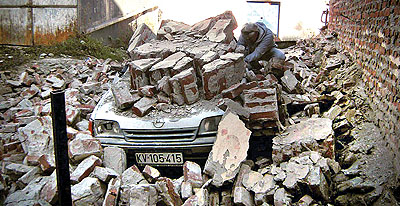 ZEMLJOTRES U KRALJEVU
ZEMLJOTRES U MIONICI
Odnos osigurana šteta/ekonomska šteta na domaćinstvima
NIVO OSIGURAVAJUĆE ZAŠTITE U SRBIJI
Postoji više faktora koji utiču na veoma nizak nivo osiguravajuće zaštite u Srbiji:
nizak životni standard građana
mala informisanost građana o koristima od ovakve vrste zaštite
odsutstvo zakonske regulative
NEDOSTATAK MATERIJALNIH SREDSTAVA 
I POTREBNIH ZNANJA 
SMANJUJU MOGUĆNOSTI KOJE OSIGURANJE/REOSIGURANJE 
MOGU DA PRUŽE
KVALITET OSIGURAVAJUĆE ZAŠTITE U SRBIJI
Osiguravajuće kuće mogu da ponude adekvatne programe osiguranja od katastrofalnih rizika, pre svega stanovništvu.
Programi reosiguranja velikih portfelja ne predstavljaju visoko opterećenje za osiguravajuće društvo.
OGRANIČENJE REOSIGURAVAJUĆE ZAŠTITE U SRBIJI
Ono što predstavlja osnovno ograničenje u smislu kvalitetne reosiguravajuće zaštite na tržištu Srbije su prilično usitnjeni portfelji koji su i strukturno dosta različiti. 
U slučaju da postoji jedinstven portfelj i reosiguravajuća zaštita bi mogla biti kvalitetnija ne samo u cenovnom smislu nego i u samom benefitu širine pokrića koje pruža.
MOGUĆNOSTI USPOSTAVLJANJA JEDINSTVENOG PORTFELJA
STVARANJE JEDINSTVENOG POTRFELJA
Za stvaranje jedinstvenog portfelja neophodno je obezbediti i jedinstven pristupačan proizvod koji bi bio obavezan, a koji bi se kao takav mogao ponuditi stanovništvu. Jedinstven proizvod predstavlja minimalni paket koji je potrebno da svaki građanin ima u cilju zaštite svojih materijalnih dobara i koji se može pribaviti po ceni koja ne predstavlja suviše veliko opterećenje stanovništvu.  
Prednosti:  
veći kvalitet reosiguravajuće zaštite kod jedinstvenih portfelja
visok nivo solidarnosti 
visok nivo kolektivne svesti o načinu odbrane od prirodnih katastrofa kao i sigurnost za oporavak
budžetska sredstva namenjena za otklanjanje posledica katastrofa mogu se upotrebiti za prevenciju
FORMIRANJE JEDINSTVENOG POTRFELJA
Svaka interesna grupa bi morala da preduzme određen broj akcija i mera kako bi čitav proces mogao da bude sproveden do kraja:
država bi morala da uspostavi obaveznost osiguranja
industrija osiguranja morala bi da iznađe adekvatno rešenje - kreira proizvod koji bi obezbedio maksimalnu korist kako stanovništvu tako i državi
stanovništvo bi trebalo edukovati da realno sagleda izloženost rizicima od prirodnih katastrofa
IZLOŽENOST RIZIKU POPLAVE
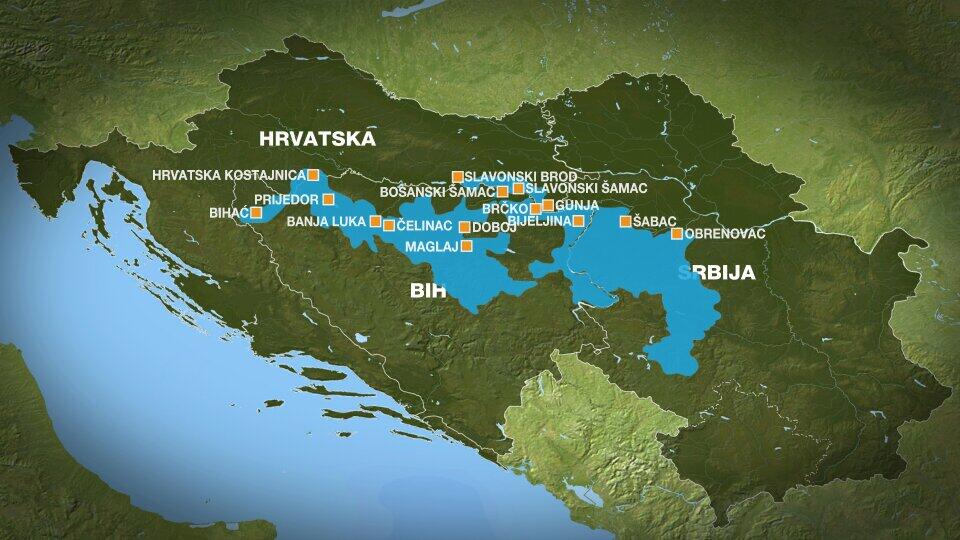 POPLAVE MAJ 2014
ULOGA REOSIGURANJA U OBEZBEĐENJU SIGURNOSTI JEDINSTVENOG PORTFELJA
Uobičajeno je da se programi reosiguranja jedinstvenih portfelja kreiraju na neproporcionalnoj bazi. 
Rizici za koje se obezbedjuje reosiguravajuća zaštita na našim prostorima su najčešće poplava, klizanje tla i zemljotres.
ULOGA REOSIGURANJA U OBEZBEĐENJU SIGURNOSTI JEDINSTVENOG PORTFELJA
U zavisnosti od izloženosti i koncentracije rizika moguće je program reosiguravajuće zaštite podeliti u više nivoa:
zaštite pokriva sve osigurane rizike, odnosno male ali masovne štete
zaštita za štete koje mogu nastati kao posledica poplave i zemljotresa
samo zemljotres koji po svojoj prirodi uzrokuje i najveće materijalne štete
ZAKLJUČAK
U svetlu klimatskih promena čiji smo svedoci važno je pokrenuti svest u pravcu sopstvene zaštite, shvatiti ulogu osiguranja i reosiguranja kao i važnih čionica samog procesa zaštite ljudi i materijalnih dobara. 
Za dalji razvoj zaštite od katastrofalnih rizika    važno je:
pravilno sagledati rizike i opasnosti kojima smo izloženi. 
biti spreman i obezbediti oporavak. 
da potencijalnu obaveznost shvatimo kao ulaganje u budućnost a ne kao novi namet.